Valence 11/17octobre 2022
Premier échange entre 
la CRI de l’Université Permanente de Nantes 
et la Nau Grande de Valencia
Des Nantais dans la ville
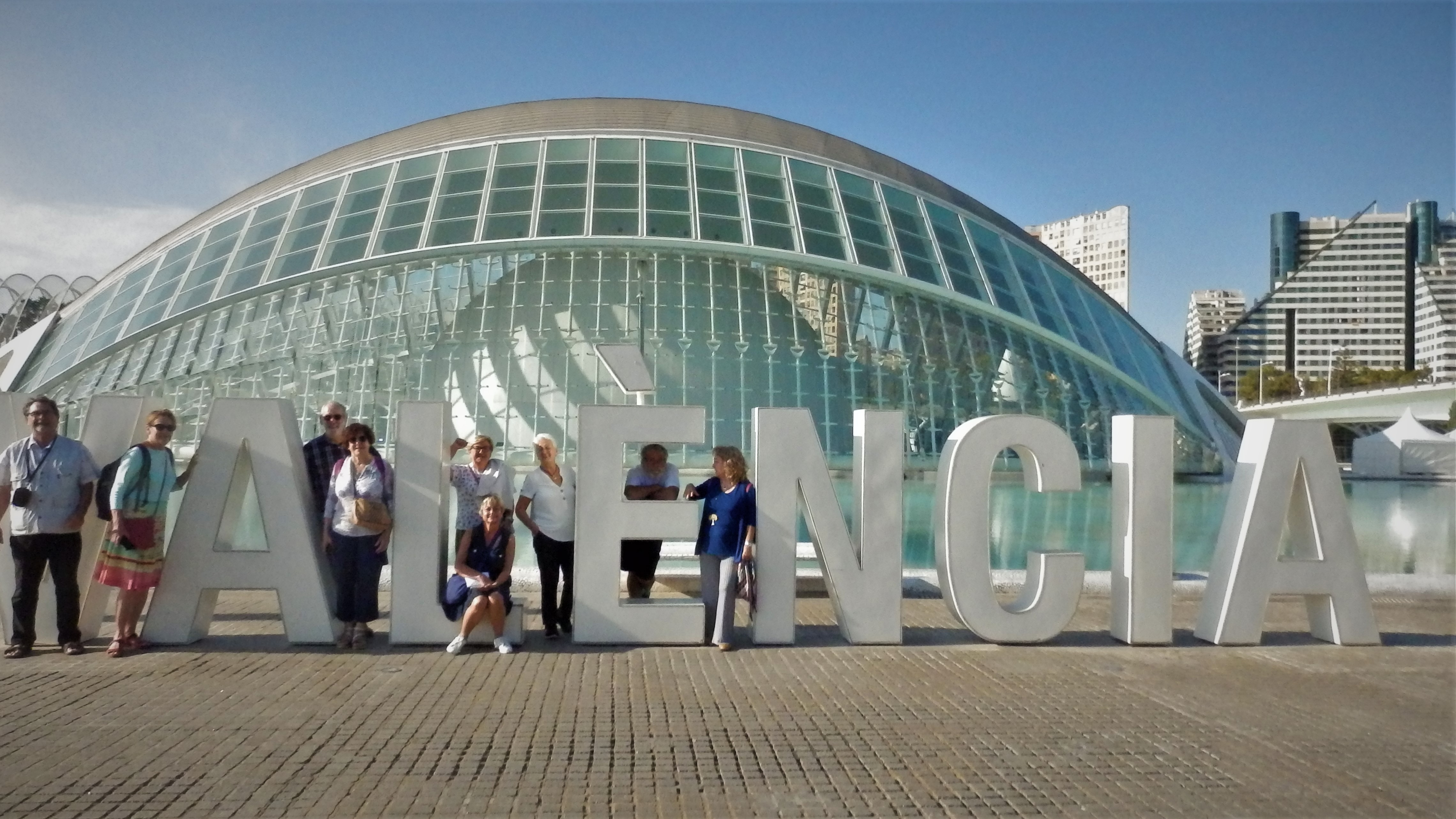 Et des arts…
Urbanismes… XV ème et XX ème siècle
Urbanismes : la ville XIX ème
Le secret de la Paella
Le plaisir de flâner dans les rues
Un défi à relever: Faire aussi bien en 2023pour accueillir à Nantes les Valenciens.